Joomla! Updates and Tips
Northern Virginia Joomla Users Group
April 2020
Dorothy Firsching, Ursa Major Consulting, LLC
dfirsching@ursamajorconsulting.com
Agenda
Joomla! Updates
Upcoming JUG Meetings
Program – Suggestions?
More Gantry
Custom Fields
What do you want to show?
Topics for Future - Discussion
04-27-2020
2
How to Make More Money WITH JOOMLA!
Maintaining Joomla Websites
04-27-2020
3
Classic Problems
Website is developed
Updates are neglected
Website is out of date / not backed up
Hacks occur… 
Website is developed on the cheap
Maintainer isn’t too experienced
Backups are not made
Oops…
These updates come out all the time!
But it costs too much in $ or time to do them as they occur!
04-27-2020
4
Result
Neglected sites, particularly for low-budget organizations
Dedicated developers do updates out of goodwill, uncompensated
Clearly, the big customers have figured out that they need to maintain and pay to do it
04-27-2020
5
Contractual Coverage for Maintenance
Include in development bid:
Fixed monthly retainer for maintenance
Hourly rate
Fixed amount to draw down against
Dedication – just do it
Including:
Hosting
Core and extension updates
Backups
Security Audits
User Support
Site Content Assistance
Minor Tweaks
What have you used? What has worked / not worked so well?
04-27-2020
6
Client Management Issues
Client thinks websites are done when paid for
Client likes to gab, eats up time but doesn’t consider that billable
Client hires a ‘technical’ person who wants plenty of help
Your experience?
04-27-2020
7
Joomla Core and Extension Updates
Login
Backup
Install
Test
Login
Backup
Install
Test
Login
Backup
Install
Test
Login
Backup
Install
Test
Website
Website
Website
Website
. . . . Tedious?
04-27-2020
8
Dashboard Tools
MySites.guru (myJoomla)
BackupMonkey.io
Watchful
YourSites
Website
Website
Website
Website
Central Dashboard to Manage Sites
Could save time
But not free
Other features, too
04-27-2020
9
Functional Comparison
04-27-2020
10
Knowing the person who runs myJoomla.com, I trust that service absolutely. He's someone who's even more paranoid about security than me – and I'm pretty deep into the tinfoil hat wearing territory. – Nicholas Dionysopoulos
Other aspects
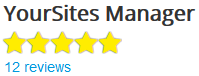 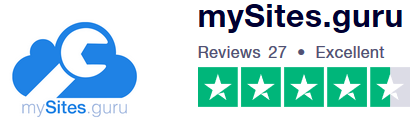 04-27-2020
11
Price Comparison
04-27-2020
12
Estimated Annual Cost
04-27-2020
13
Add:
How to configure updates / what extensions to auto-update
How to configure backups / where to put them
How to calculate time into contract for maintenance
What about content updates, maintenance tweaks, audits, audit reviews, testing?
04-27-2020
14
Maintenance Contract
What should be included?
Hosting 
Core Updates
Extension Updates 
Extension Costs
Automated Backups / Backup Management
TESTING
Test site
User Support
Audits / Review of Audits
Performance Reviews / Tuning
04-27-2020
15
Mysites.guru (myjoomla.com)
Strong Features
Automatic Audits for Hacks
Tracks Core and Extension Updates
Tracks Php versions, SSL
Tracks Good Practices
Scheduled Backups
Frequent updates
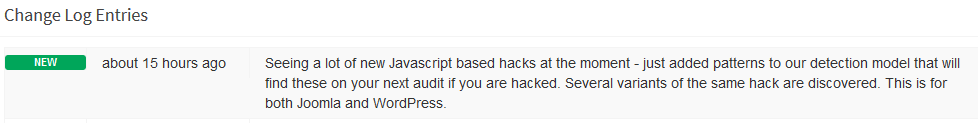 04-27-2020
16
Mysites live stats
04-27-2020
17
Advantages of Dashboard Tools
Show you what needs updating (mysites)
Install Upgrades
Run Backups
Monitor Uptime
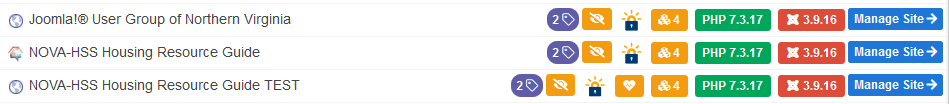 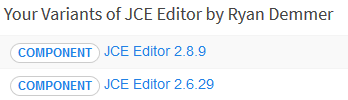 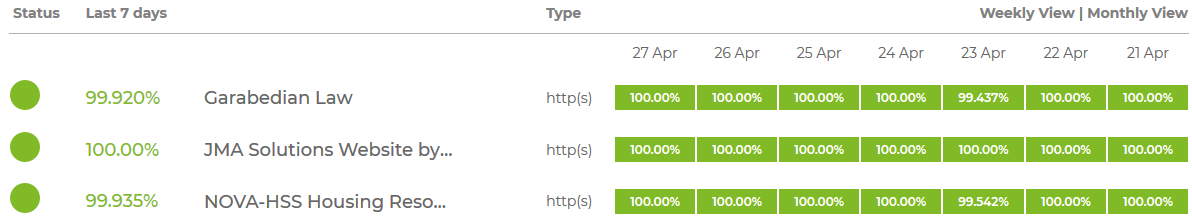 04-27-2020
18
Advantages of Dashboard Tools
Run Audits (mysites)
Understand false positives
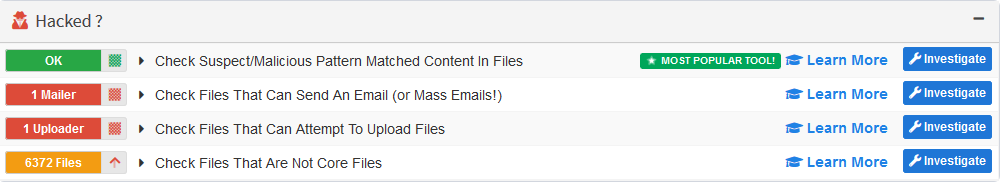 Important!
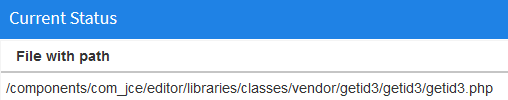 - Can send an email


- Can upload files
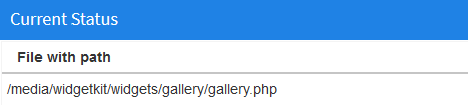 04-27-2020
19
Advantages of Mysites
Support for good practices (excerpt!)
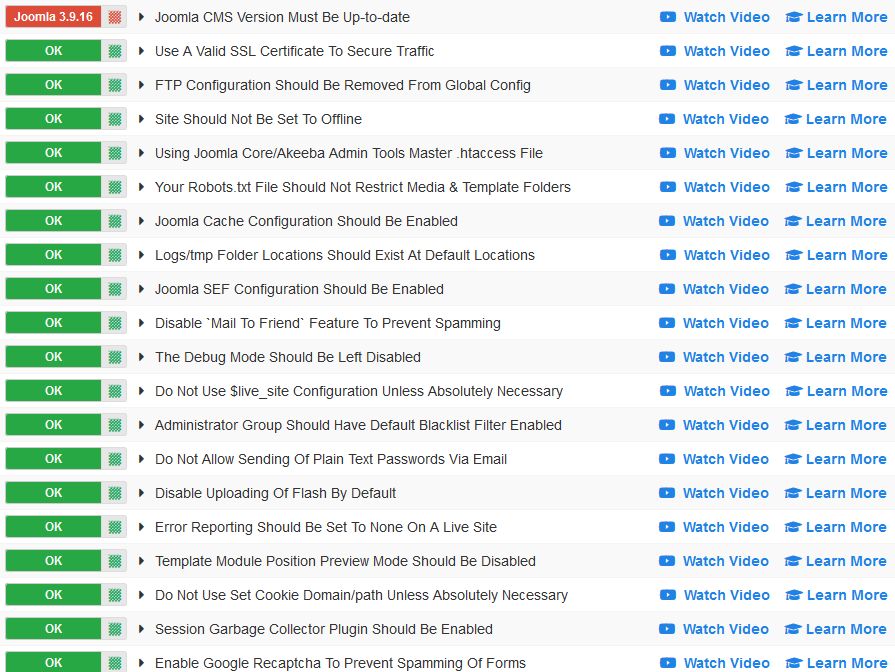 04-27-2020
20
Backups
Get Akeeba Backup Pro
Configure Backup Profile
Full or Database Only
Destination of Backup – Dropbox, Amazon S3, etc.
Connect Profile to Dashboard
Schedule Backups through Dashboard
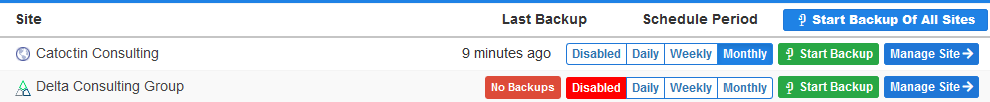 04-27-2020
21
Automatic Updates
Is the site backed up at the right time?
Do you trust the developer?
JCE
Akeeba Backup
Akeeba Admintools
…
What is your comfort level?
04-27-2020
22
Performance Audit
https://developers.google.com/web/tools/lighthouse
Inside of mysites
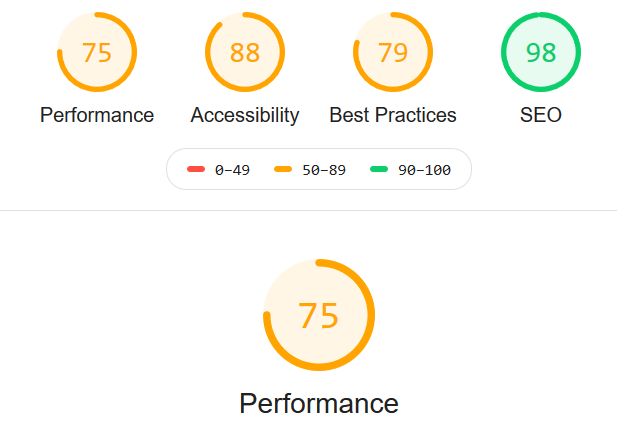 04-27-2020
23
Disadvantages of Dashboard Tools
Risk:
Mass Upgrade Sites
Remote Install Extension to multiple sites
Comfort Level
Need to visit your sites!
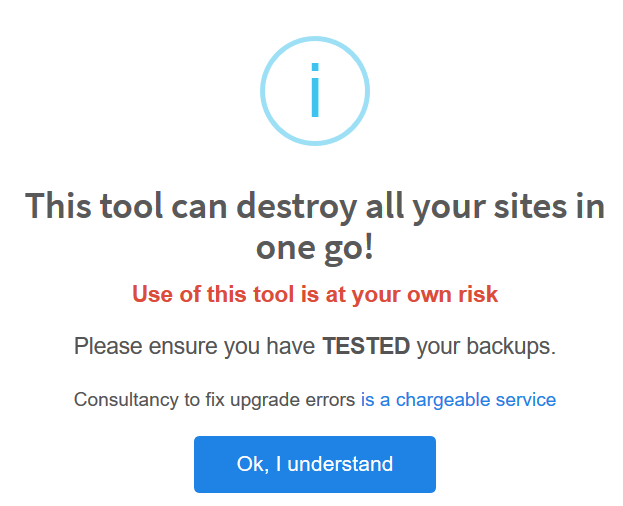 04-27-2020
24